Title
(Your name here)
(Faculty sponsor here)
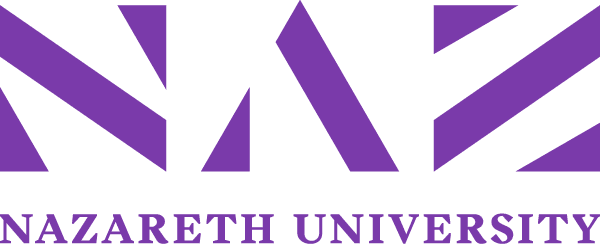 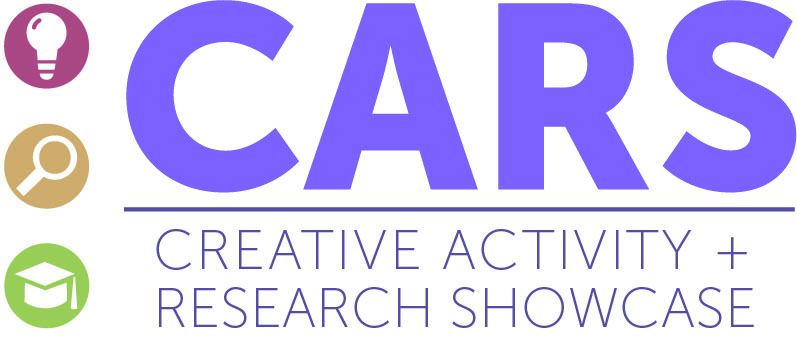 Abstract
Procedure
Results
Data
References
[Speaker Notes: General Guidelines for Creating an Effective Poster

Posters need to be read by attendees from a distance of 3 feet or more, so lettering 
on illustrations should be large and legible. 
The title should be in very large type, 84 pt. or larger. 
Do NOT use all capitals for titles and headings. It makes them hard to read.
Text on panels should be between 18 and 24 pt. to be legible. 
Use double or 1.5 spacing between lines of text. 
Keep each panel relatively short and to the point. More than 25 lines won't
get read, but 15 to 18 usually will. 
Framing the text by putting a box around it will also help readers to focus.
Choose a simple font such as Times, Helvetica or Prestige Elite and stick with it. 
Avoid overuse of outlining and shadowing, it can be distracting. 
To make something stand out, use a larger font size, bold or underline instead.
Whenever possible, use graphs, charts, tables, figures, pictures or lists instead of 
text to get your points across.
Make sure your presentation flows in a logical sequence. It should have an 
introduction, body and conclusion, just like any other presentation. 
Posters don’t need to be "arty". Simplicity, ease of reading, etc., are more 
important than artistic flair. 
In a room full of posters, consider the visual impact your presentation needs to 
make in order to attract readers. 
Use colors behind panels to increase contrast and impact, but avoid fluorescent 
colors which will make things hard to read when someone gets closer.
Consider bringing extra copies of your data and conclusions.]